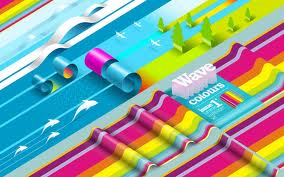 UNIVERSIDAD DE EL SALVADORCOMITÉ ACADEMICO
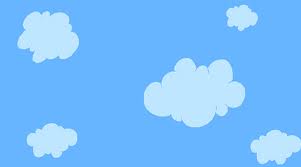 ESTRATEGIAS SOCIAFECTIVAS
EL ESTUDIO ES FUENTES DE SUPERACIÓN PERSONAL.

DEBERÍAN DE EXISTIR NORMAS RELACIONADAS A NUESTRAS ACTIVIDADES PARA QUE COLABOREN A NUESTRAS AL DESARROLLO DE NUESTRAS ACTIVIDADES
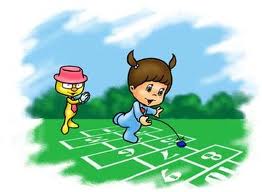 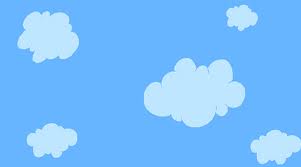 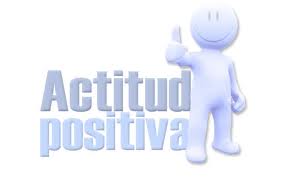 ACTITUD POSITIVA
EL INTERES ES LLAVE EN LA COMPRENSIÓN

TENER UNA VISIÓN A FUTURO ASOCIADO A NUESTRA RUTINA

CUANDO SE APRENDE SIN INTERES DIFICILMENTE SE LLEVA A COMPRENDER
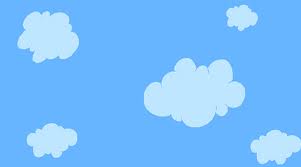 EL ENTUSIASMO PARA APROVECHAR
EN LO ACADEMICO

ALEJARSE DE LA FILOSOFIA DERROTISTA

MOTIVAR A OTROS

SER POSITIVOS
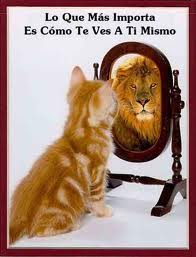 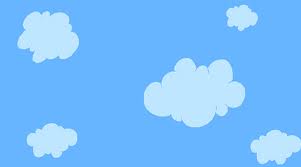 AUTOPROFECIAS
SI SE ADELANTA EL ÉXITO LAS EXPECTATIVAS SON POSITIVAS.

EL PIDE LO IMPOSIBLE Y TENDRAS LO POSIBLE

BASARSE EN PLANES.

AUTOANALIZAR TUS CONDUCTAS
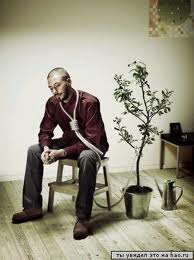 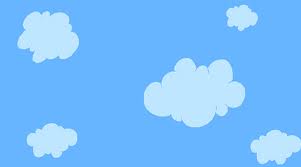 AUTOESTIMA
IDENTIFICAR FRASES QUE DAÑAN Y TENERSOLUCIONES PREVIAS:
“NO CREO QUE SEAS CAPAZ DE HACER ESTE TRABAJO, PERO MÁS VALE QUE LO INTENTES”.
“TENGO LA IMPRESIÓN QUE NO ENTIENDES NADA DE LO QUE EXPLICO”
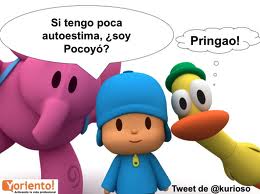 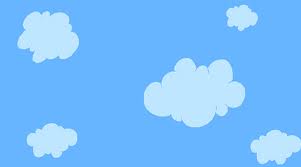 “ DE ESTA CLASE NO PASA NI EL 20%”
“NO CREES QUE HAY MEJOR MANERA DE HACER LAS COSAS”
“ESTE TRABAJO ESTA MUY BIEN HECHO COMO PARA QUE LO HAYAS HECHO TÚ”
“ERES INÚTIL, MEJOR DEDICATE A OTRA COSA”
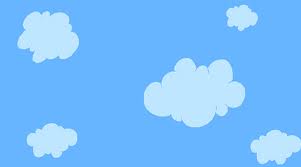 “ESPERO QUE SEAS LO SUFICIENTEMENTE INTELIGENTE COMO PARA SABER LO QUE PREGUNTO”.
“REALMENTE PENSE QUE HABIAS ESTUDIADO MÁS, QUE ERAS MÁS INTELIGENTE”.
“NO ME EXPLICO COMO PUEDES AFIRMAS ESO”
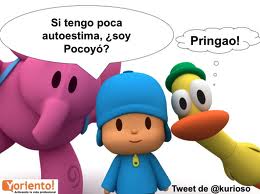 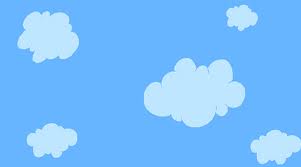 “CON USTEDES NO SE PUEDE HACER NADA, SIENTO QUE ESTOY PERDIENDO EL TIEMPO”
“NO REBUZNAS PORQUE NO TIENES OREJAS DE BURRO”
“MIRÁ A FULANO, ÉL SI HIZO EL TRABAJO COMO LO PEDÍ, EL SÍ…. TÚ NO”
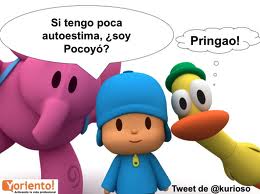 CAPITALIZANDO ERRORES
LOS ERRORES SON PARTE DEL APRENDIZAJE, TODOS COMETEN ERRORES

¿A QUE INDUCE EL FRACASO?
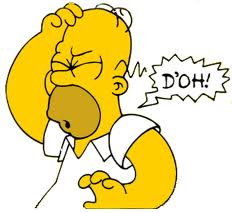 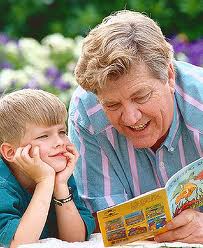 ¿QUE SE NECESITA PARA TENER EXPERIENCIA EN ALGO?
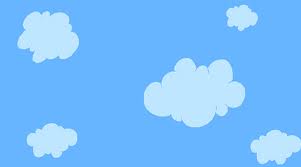 ¿COMO MOTIVARSE ACADEMICAMENTE?
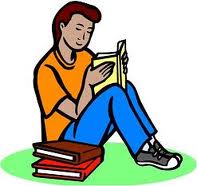 CON METAS CLARAS Y FIRMES

DAR SENTIDO AL APRENDER

TENER CURIOSIDAD Y CREATIVIDAD

MOTIVACIÓN INTRISECA
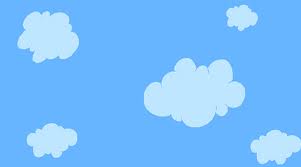 LIEBRE Y LA TORTUGA
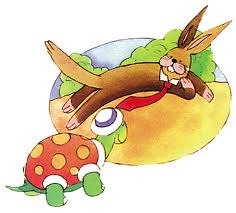 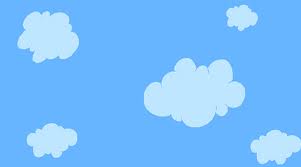 CONOCER LA MEMORIA
MEMORIA SENSORIAL:
ES UN ALMACENAMIENTO MOMENTANEO Y LLEGA A TRAVES DE LOS 5 SENTIDOS.
EJEMPLO VOZ, PALABRAS EN EL PIZARRÓN, OLOR A TABACO, DURA ENTRE 1 A  4 SEGUDOS
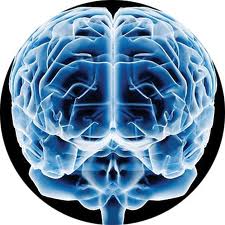 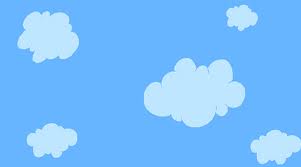 MEMORIA A CORTO PLAZO
TIPO DE MEMORIA EN LA CUAL SE ALMACENA CANTIDADES LIMITADAS DE INFORMACIÓN Y POR PERIODOS BREVES.
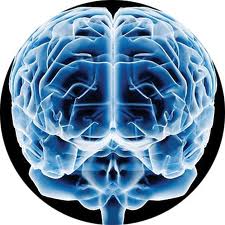 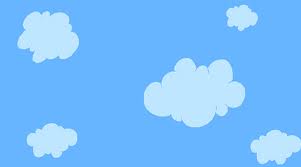 EJEMPLOS
CONTRASTA INFORMACIÓN QUE RECIBIMOS CON LA QUE TENEMOS A LARGO PLAZO
COMBINAR O INTEGRAR UN MATERIAL
ENSAYO O PRACTICA
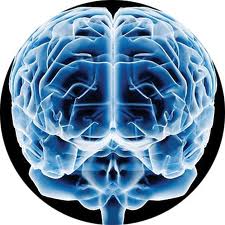 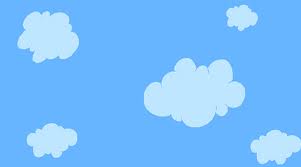 MEMORIA A LARGO PLAZO
TIPO DE ALMACENAMIENTO ILIMITADO COMO TAMBIEN SU TIEMPO DE DURACIÓN
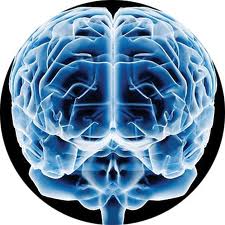 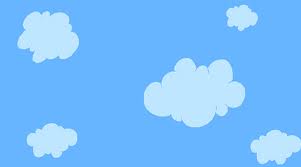 EJEMPLOS
SE GUARDAN IMÁGENES DE COSAS, EVENTOS PERCIBIDOS, PERSONAS, ETC. ESTAS PUEDEN SER AUDITIVAS, VISUALES, TACTILES O DE OTRO TIPO
	SE GUARDAN CONCEPTOS, TEORIAS, HECHOS
	ESQUEMAS
	HABILIDADES COGNOCITIVAS
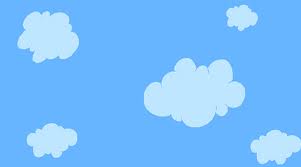 OTROS FACTORES INCIDENTES
ORGANIZACIÓN
SIGNIFICACIÓN
REPETICIÓN
TIEMPO INVERTIDO
TIPO DE MATERIAL
CANTIDAD DE MATERIAL
FORMA DE CODIFICAR
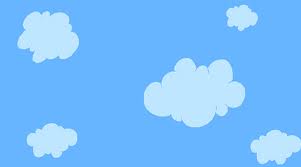 OHHHH
A: ESTA EL JEFE DE LA CASA
B: NO SEÑOR
A: A ENTONCES DEJARE UN RECADO, ANOTE POR FAVOR.
B: NO TENGA PENA SENOR YO TENGO EXCELENTE MEMORIA
A: BIEN ENTONCES DIGALE A SU JEFE QUE ME LO VINOA BUSCAR:
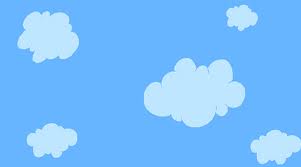 DON JUAN JOSE MARÍA DE DÍEZ DE VENEGAS, CABALLERO 24 DE LA CIUDAD DE JEREZ.
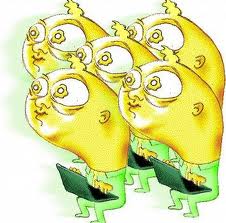 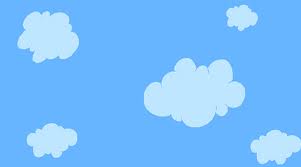 VINIERON A BUSCAR A SU MERCEN 
C:¿QUIÉN?
DON JUAN, DON JOSÉ, DOÑAS MARÍA, 19 NEGAS, 24 CABALLEROS Y LA CIUDAD DE JEREZ
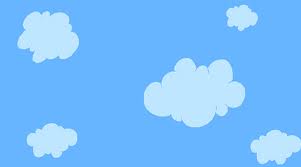 ORGANIZAR
LAS IDEAS ORGANIZADAS Y RELACIONADAS ENTRE SI A TRAVES DE ALGUNA ESTRATEGIA VAN UN APRENDIZAJE DURADERO
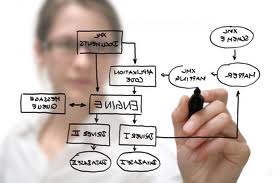 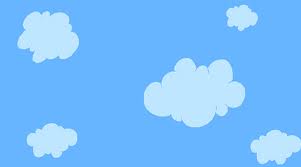 ESTO OBLIGA A ORGANIZAR LAS IDEAS, DAR ESTRUCTURA Y SIGNIFICADO
	LA NATURALEZA DEL TRABAJO NOS PERMITE ESTUDIAR Y LEER MUCHO, INTEGRAR, SINTETIZAR INFORMACIÓN; ES DECIR NOS AYUDAN A PREPARAR EXAMEN
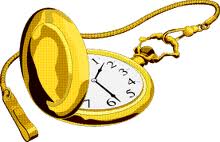 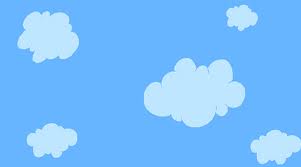 ESTO INDUCE A LAS TECNICAS DE INVESTIGACIÓN;
	EN DONDE ES NECESARIO RELACIONARLO CON LAS ESTADISTICAS
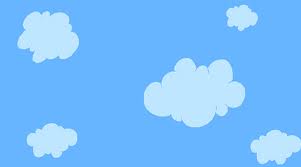 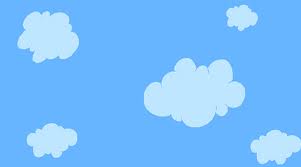 TIPOS DE TRABAJOS
DE EXPRESIÓN
ORALES 
ESCRITOS
MULTIMEDIAS
SEGÚN OBJETIVOS
INFORMES
MONOGRAFÍAS
TRABAJO DE CAMPO
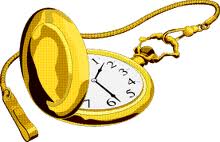 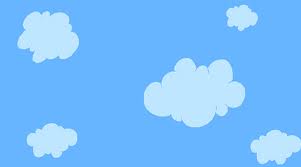 INTERDISPLINAR
RESEÑA CRITICA O COMENTARIO
ENSAYO
 Y NO OLVIDAR CITAR LAS FUENTES
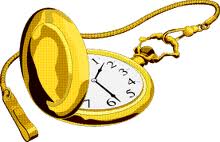 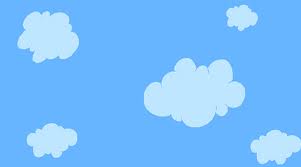 LECTURA
¿TODOS DOMINAMOS LA TÉCNICA DE LA LECTURA?
EL PROCESO LECTOR ES EVOLUTIVO, DE MUCHOS AÑOS DE LECTURA.
LEER ES UN ACTO COGNITIVO DONDE NO NCESARIAMENTE INTERVIENE LA VOLCALIZACIÓN
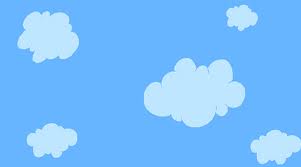 DETERMINAR TU CAMPO VISUAL
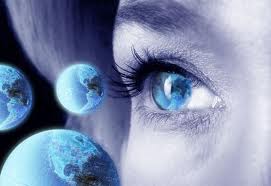 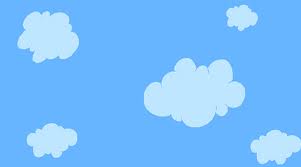 ASPECTOS A TOMAR EN CUENTA AL LEER
ANTICIPACIÓN
	REALIZAR UNA ESPECIE DE HIPOTESIS SOBRE LOS SUCESOS QUE PUEDEN DECIR LOS LIBROS, ESTO PERMITE INVOLUCRAR AL SUJETO EN LA LECTURA
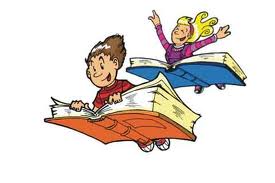 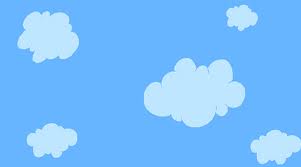 LEER ES UN ACTO PERSONAL:
	Es una lectura para mi en el proceso de aprendizaje nadie lee para otro
DIFICULTADES LECTORAS.
Es problema leer despacio
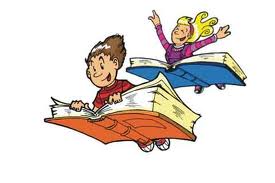 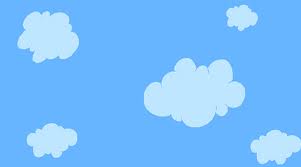 PROBLEMAS DE LECTURA
MOVIMIENTOS CORPORALES
REGRESIONES Y RETROCESOS
SUBVOCALIZACIÓN
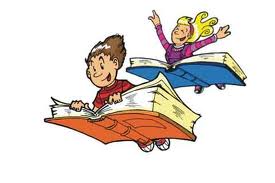 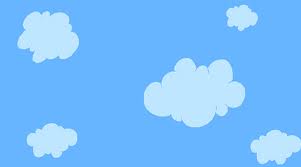 CONDICIONES DE LECTURA
LA VISIÓN
FATIGA OCULAR
ILUMINACIÓN
POSICIÓN DEL TEXTO
DISTANCIA DEL TEXTO
POSTURA DEL CUERPO
AMBIENTE TRAQUILO
VELOCIDAD
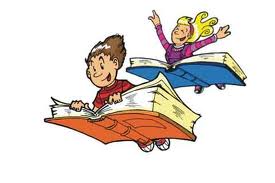 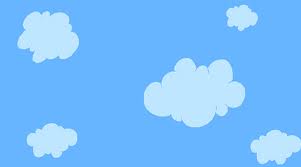 MEDICIÓN DE LA LECTURA
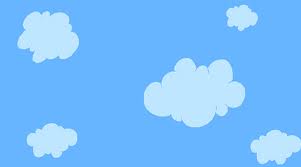 COMO MEJORAR LA LECTURA
AMPLIAR EL CAMPO VISUAL
DISMINUIR EL NUMERO DE FIJACIONES
DISMINUCIÓN DE TIEMPO DE FIJACIÓN
LECTURA DE LOCALIZACIÓN
DISCRIMINACIÓN VISUAL
VOCABULARIO
BUSCAR IDEAS